Isolation of pure culture
Pure culture:-
	
Growth of single strain, free from mixture and free contamination with other bacteria

Most studies and tests of the physiological, serological and other characters of bacteria are depend only when made of pure culture.

The bacteria found in nature in mixed population such as soil, air, organic materials, an food, also from  specimens isolated from patients such as urine and stool
Mixed culture:
Is a culture containing growth of more than one type of bacteria.
Streak plate technique
Isolated pure colonies can be obtained by the streak – plate technique. In this technique, the bacterial mixture transferred to the edge of an agar plate with an inoculating loop and then streaked out over the surface in one of several patterns.
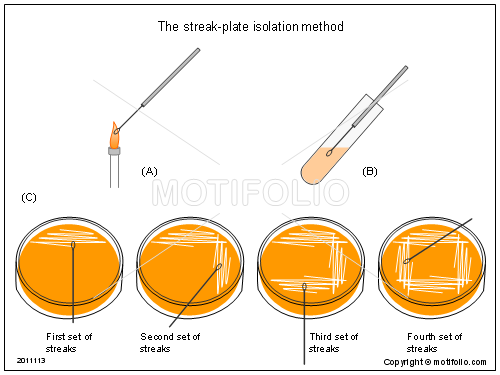 - The key principle of this method is that by streaking a dilution gradient is established on the surface of the plate as cells are deposited on the agar surfaces.

 Colonies can be seen with the naked eye.

- Cells form the new colony transferred to agar slant or other suitable medium for maintenance of pure culture.
Procedure
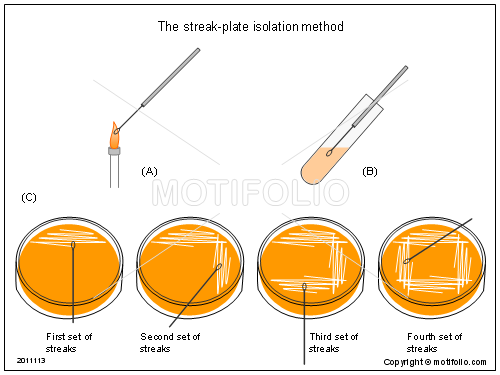 1. The loop must sterilize and left to cool, the inoculum is smeared thoroughly over area A.

2. To give a well inoculum, the loop is re- sterilized and then drawn from the inoculum area A two or three lines on to fresh surface of the medium (B), this process is repeated as shown, also the loop must be sterilized again before make another parallel lines (C) until reach to step (D).
Bacterial colony (pure) characteristics on agar media a seen with naked eye depend upon:
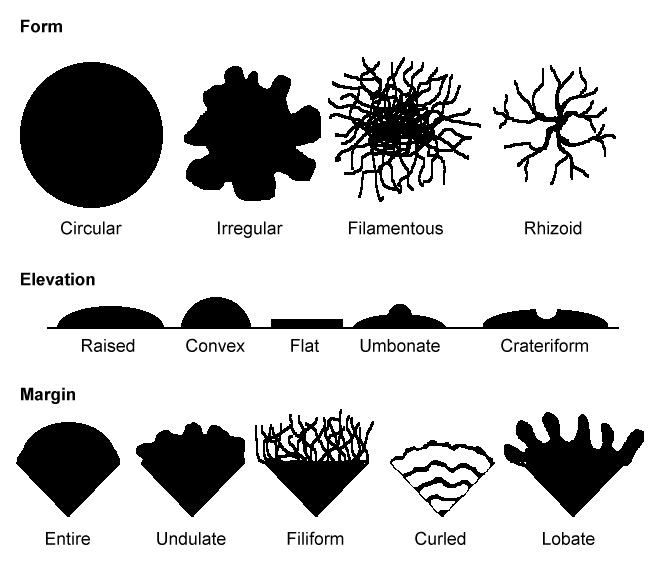 Elevation
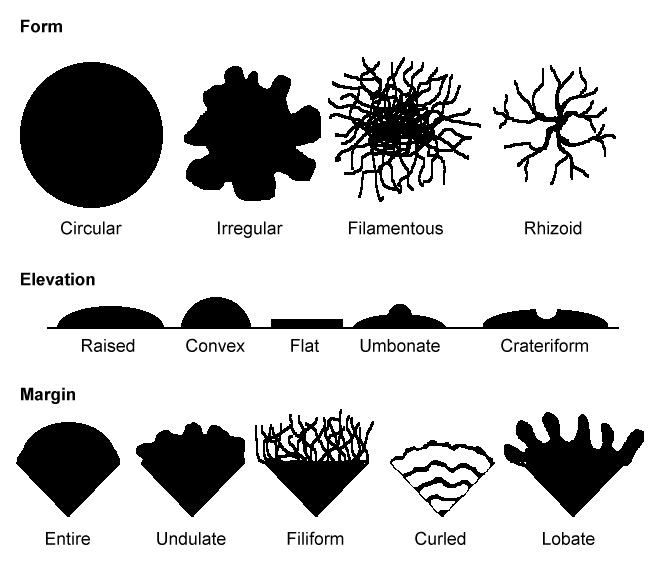 Margin
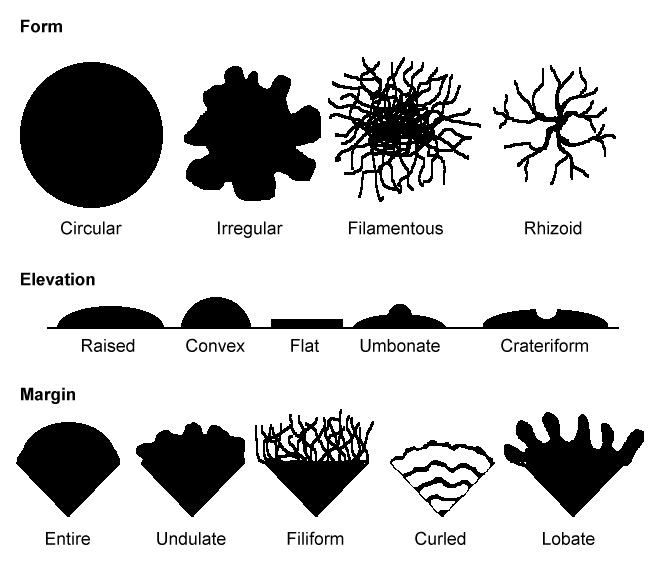 Bacillus subtilis (G+)
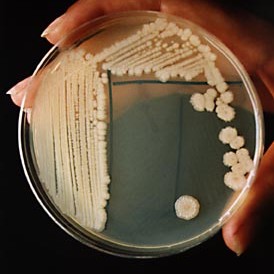 Staphylococcus aureus
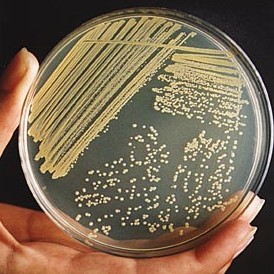 Round yeast colonies
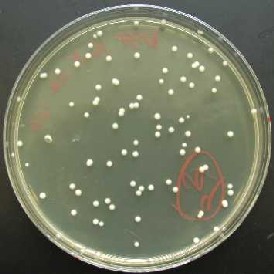 Method for examining bacteria

          Contents

                          Shapes
 
                                       Structure by microscope
A) Wet mount and hanging drop technique 

To study 

Motility of bacteria

            - Cytological changes during division
 
                               - Unviable content (storage food)
For obtaining wet mount from bacteria we took drop from bacteria suspension and put it on class and examine directly  by microscopy
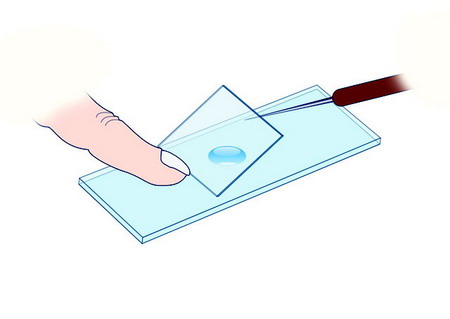 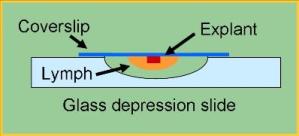 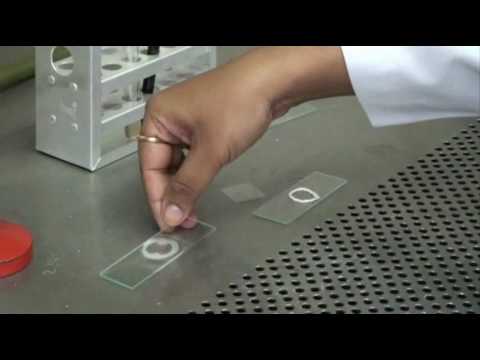 B) Fixed slid preparation for staining 

For studying

 Bacterial morphology 

 Characters

- Appear more clearly and  to differentiate bacterial species by using differential dyes
Fixed dry bacterial film can stain by 

1- Simple stain: Using single stain 

2- Differential stain: Using more than one stain e.g gram’s stain and acid fast stain

3- Negative stain:  Do not stain the bacteria, but background is stained